Smt. Vimladevi Ayurvedic medical college, ChandrapurPresented BySharir Kriya Dept.Asso. Prof. Dr. Prashant Chandekar
Prakruti remains unchanged from--
Birth – to ---	Death
Prakruti
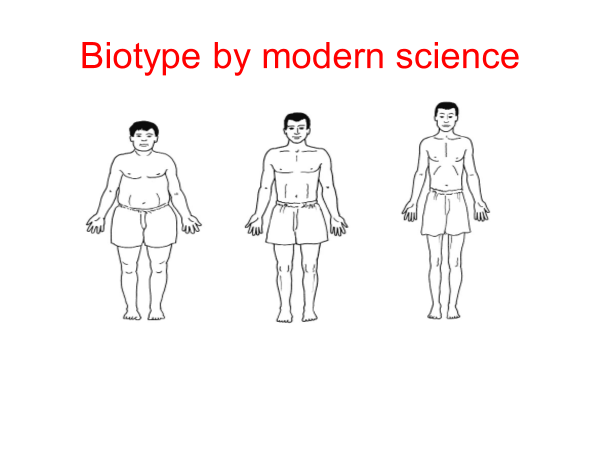 Fertilization - Shukra Shonit Samyoge
Fertilization – Shukra Shonit Samyoge
Fertilization
Prakruti – Ayurvedic Genomics
Prakruti – Ayurvedic Genomics
Mitosis & Meiosis
Prakruti –Genetic link
Role of DNA in Prakruti ?
Vata Lady Krusha deergha kruti
Ruksha or dry skin of vata
Vata teeth
Vata – Overcrowded Teeth
Vata wrist joint
Ruksha or dry hair of Vata
Ruksha or dry nails of vata
Vata –Anuk –Donkey –  Voice & Colour
Vata –Anuk –Goat-Lean body
Vata Anuk – Rat –  Colour,coward
Vata –Anuk-Rabbit-coward
Famous Vata People
Skin of Vata & Pitta
Pitta – Khalitya-Bald
Pitta –Shigra Palitya –  (Premature Greying)
Pitta Skin with moles
Colour of Pupil is like Pitta
Pitta Nails
Pitta Teeth
Pitta anger,brave like Tiger
Pitta Anukatva -Monkey
Soft Skin of Kapha
Big eyes of Kapha
Kapha Wrist-Sandhi bandha
Kapha Teeth
Kapha Strength & Stamina
like Horse
Kapha body & Strength  like Elephant
Kapha chest ,voice & bravery  like Lion
Kapha Hair
Famous Kapha people
Liking of Prakruti
Vata Prakruti
Pitta Prakruti
Kapha Prakruti
Prakruti Features
Biotype by modern science
Phenotype & Genotype ?
Thanking You
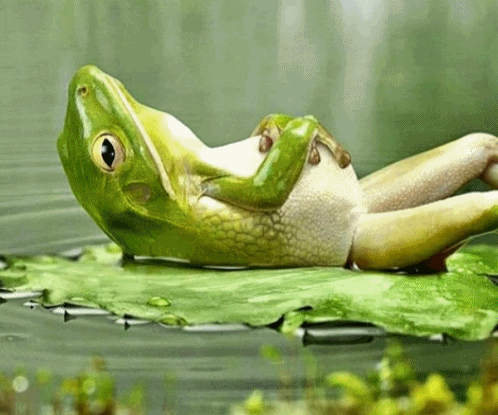